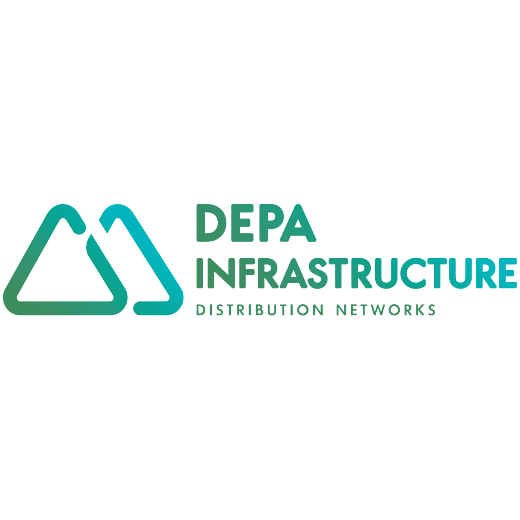 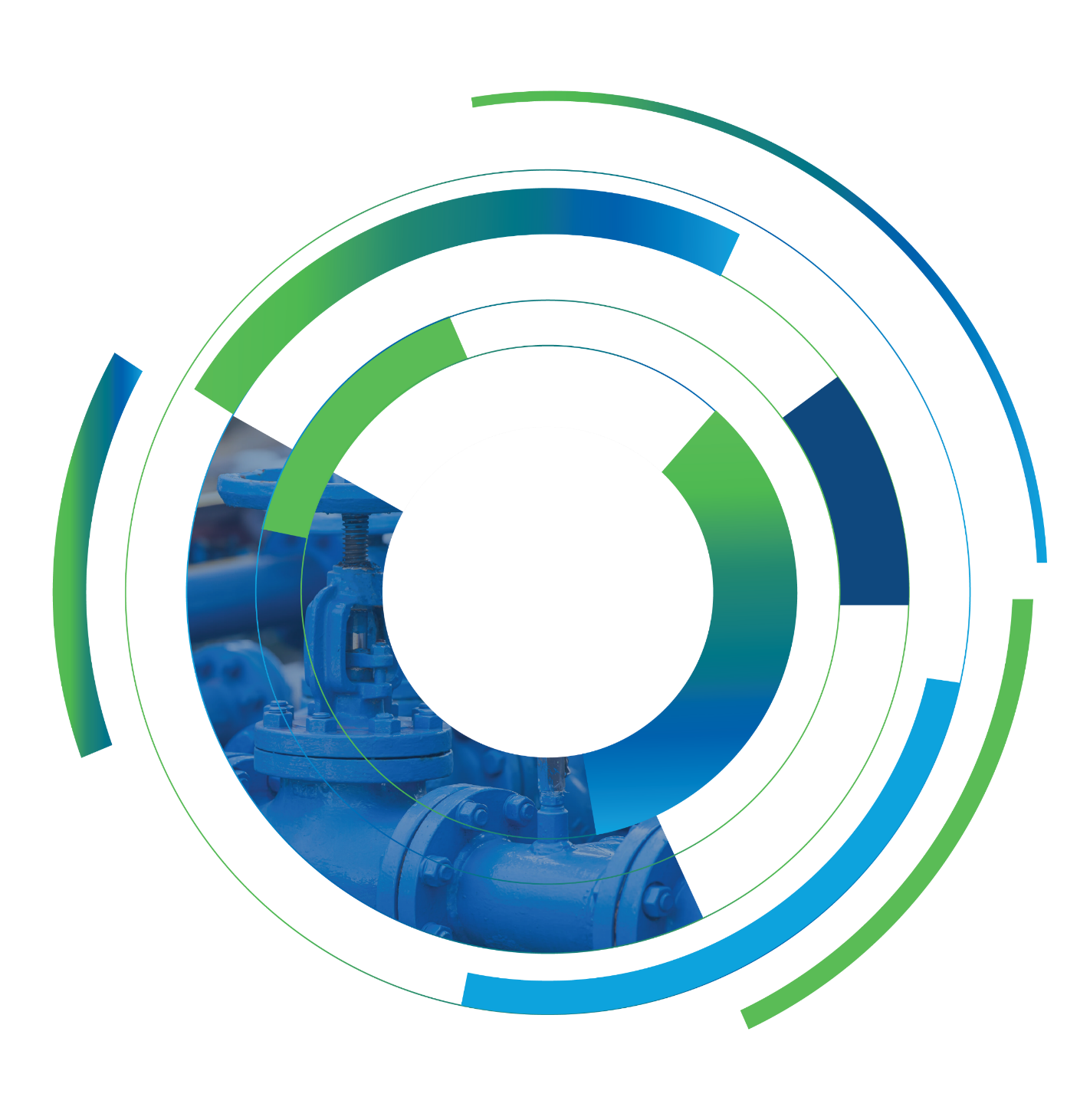 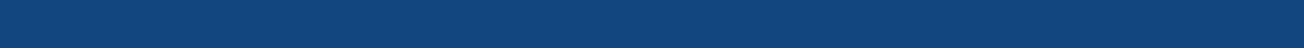 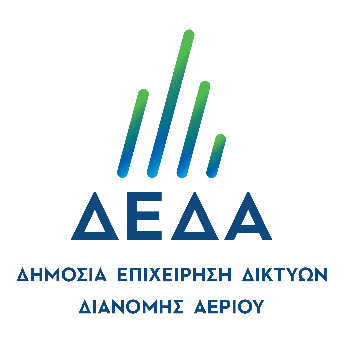 Δίνουμε Ενέργεια στην Ελλάδα
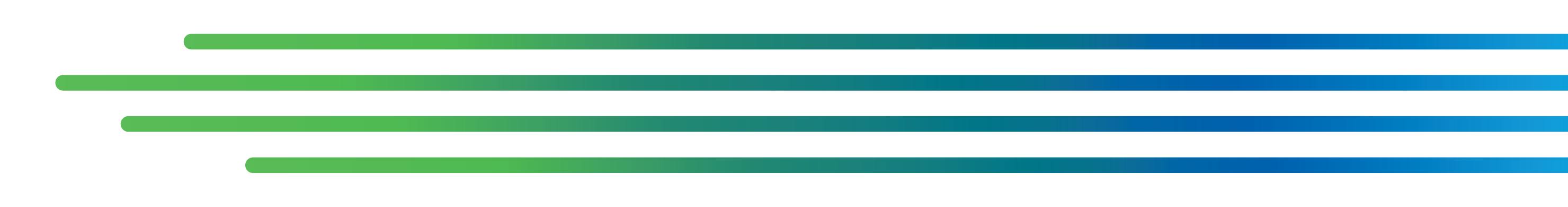 Η Εταιρεία
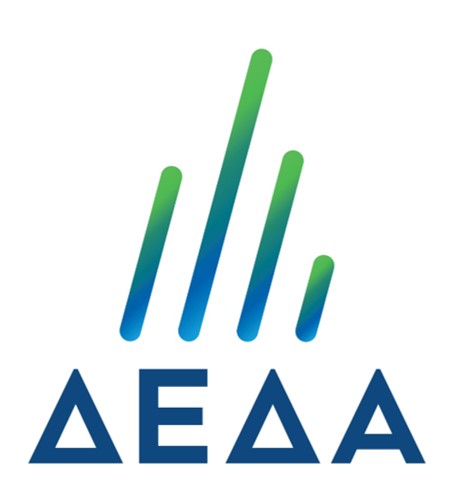 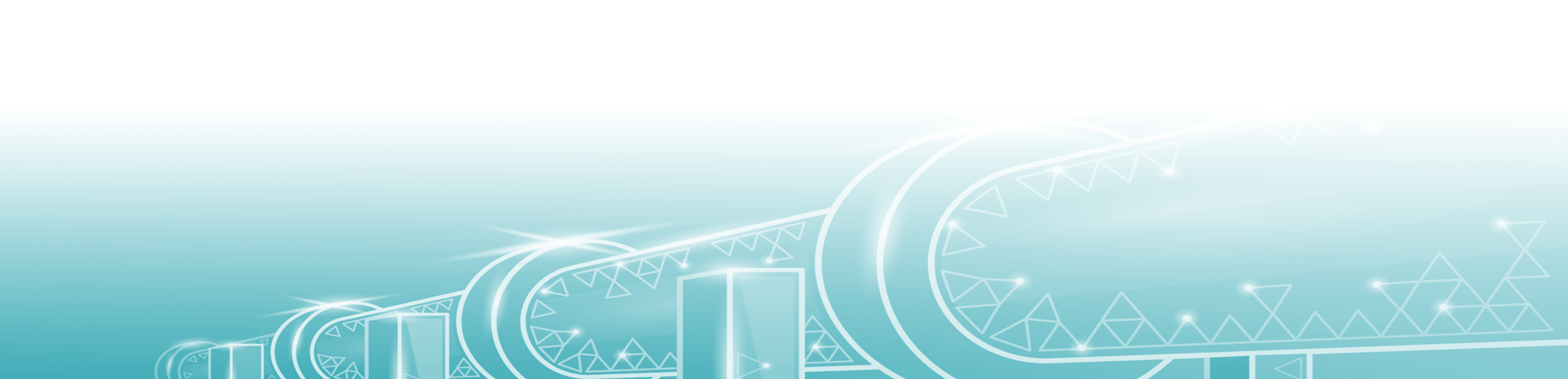 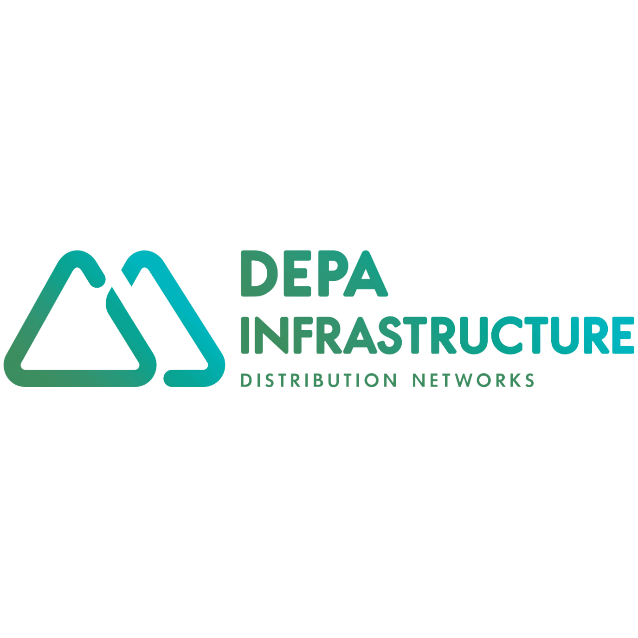 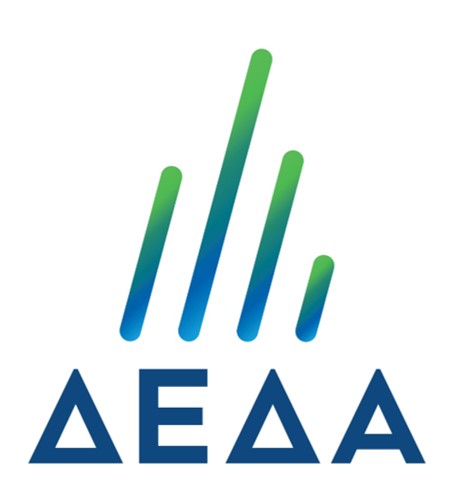 Δίνουμε Ενέργεια στη Λαμία
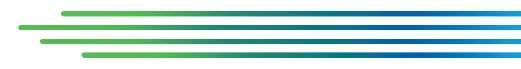 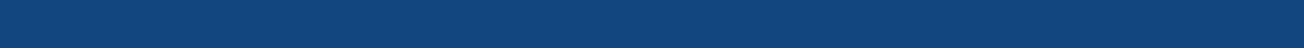 Το εν λόγω πρόγραμμα είναι το έναυσμα ώστε να αλλάξει σημαντικά το ενεργειακό τοπίο της Στερεάς Ελλάδας

Στο δίκτυο φυσικού αερίου της ΔΕΔΑ, εκτιμάται ότι θα συνδεθούν:
5,753 Πελάτες μέχρι το 2027.
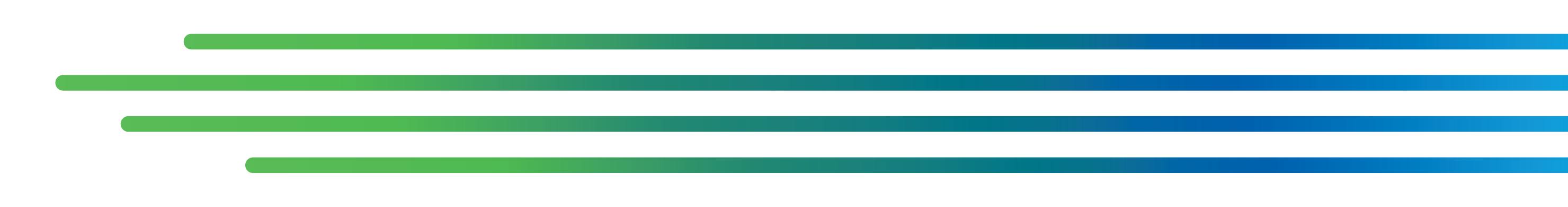 Πλεονεκτήματα Φυσικού Αερίου
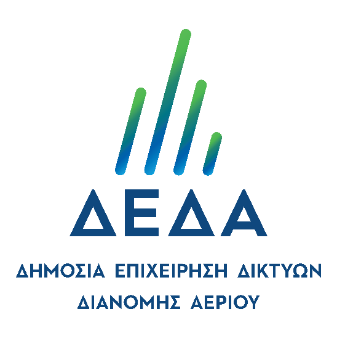 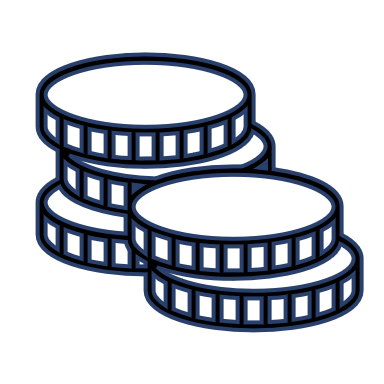 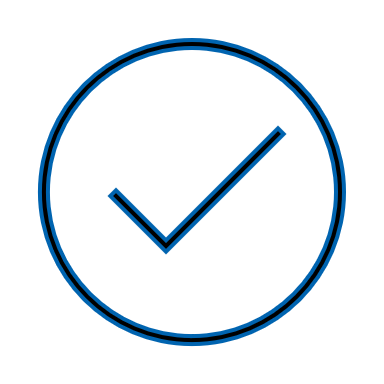 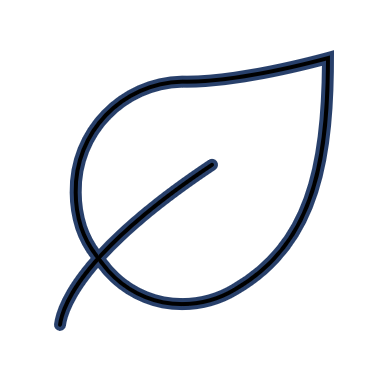 Βασικό Καύσιμο Ενεργειακής Μετάβασης 
Το Φυσικό Αέριο κατά την καύση του παράγει 
λιγότερο διοξείδιο του άνθρακα σε σχέση με τα άλλα 
συμβατικά καύσιμα.
Οικονομία
Το Φυσικό Αέριο είναι η πιο οικονομική λύση, 
καθώς εξοικονομείτε περισσότερα χρήματα 
και ενέργεια. Για φέτος η ΔΕΔΑ παρέχει 100% 
έκπτωση στα τέλη σύνδεσης
Ευκολία στη χρήση
Το Φυσικό Αέριο είναι στη διάθεσή σας κάθε στιγμή με το πάτημα ενός κουμπιού εύκολα και γρήγορα
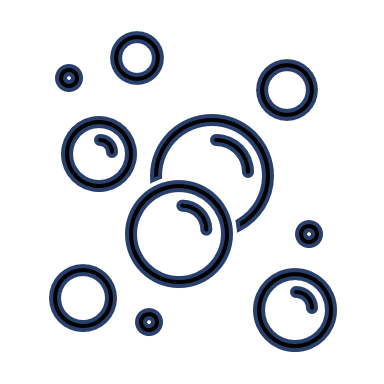 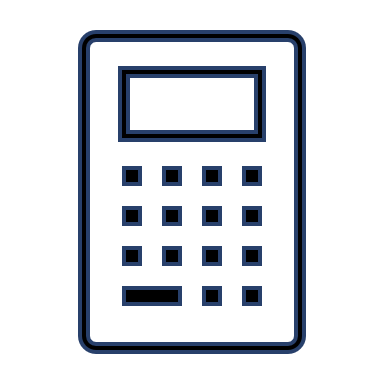 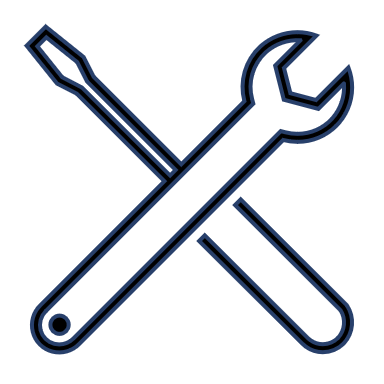 Μειωμένο Κόστος Συντήρησης
Η καθαρή καύση του Φυσικού Αερίου εξασφαλίζει μειωμένο κόστος συντήρησης συσκευών φυσικού αερίου και έτσι εξασφαλίζει μεγαλύτερη διάρκεια ζωής στις συσκευές σας.
Καθαριότητα & Εξοικονόμηση Χώρου
Με το Φυσικό Αέριο δεν απαιτείται εγκατάσταση δεξαμενής αφού είναι διαθέσιμο μέσα από το δίκτυο διανομής, ενώ απαλλάσσεστε από τις δυσάρεστες οσμές και τα υπολείμματα του πετρελαίου
Ακρίβεια στη μέτρηση
Με το Φυσικό Αέριο πληρώνετε 
 μόνο όσο έχετε χρησιμοποιήσει και 
πάντα μετά την κατανάλωσή του.
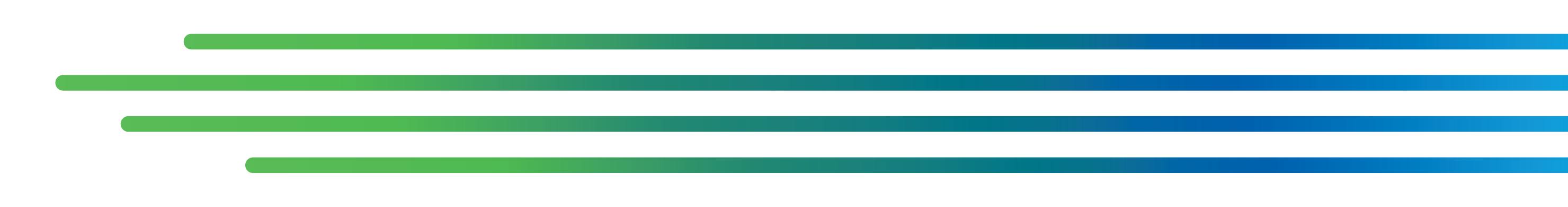 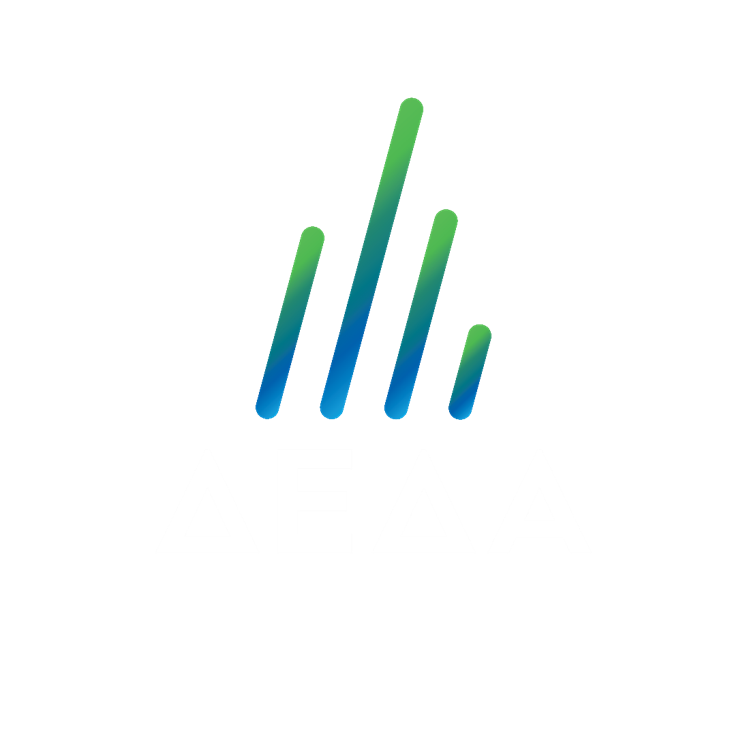 Στερεά Ελλάδα
Η ΔΕΔΑ παρέχει Φυσικό Αέριο με ασφάλεια και αξιοπιστία σε οικιακούς, εμπορικούς και βιομηχανικούς καταναλωτές στην πόλη της Λαμίας και οι επεκτάσεις θα καθοριστούν ανάλογα την ζήτηση.
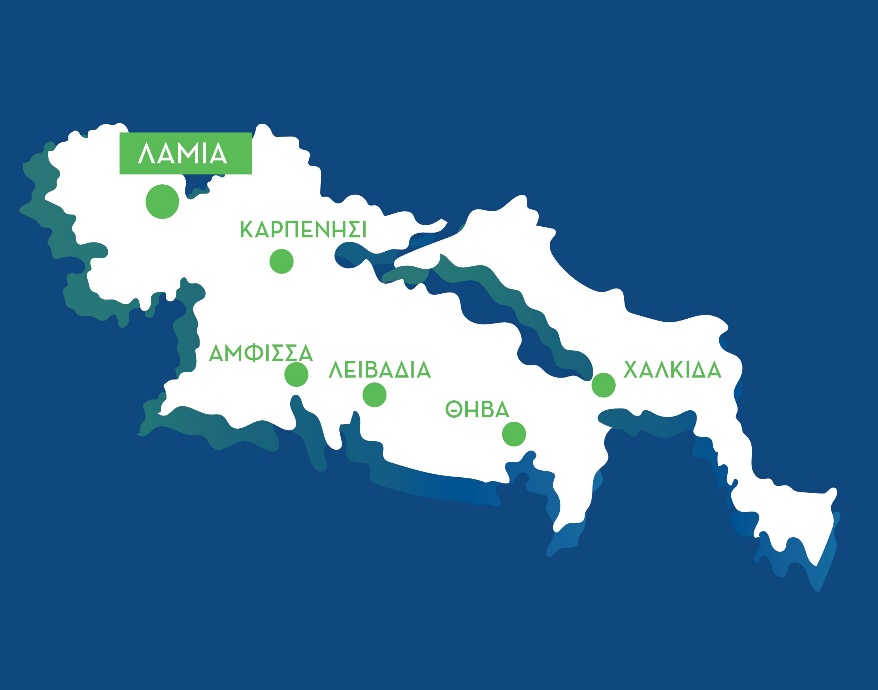 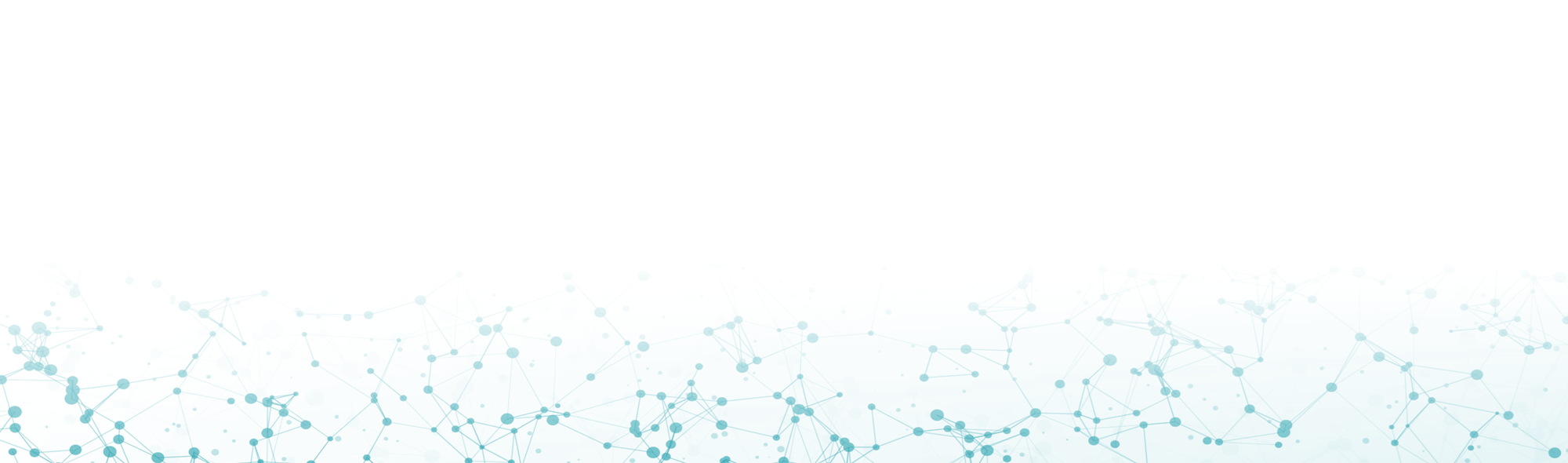 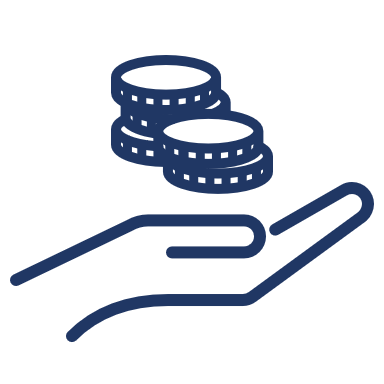 Εκπτώσεις στα τέλη επέκτασης

Εκπτώσεις στα τέλη σύνδεσης

Καμία απαίτηση ελάχιστης κατανάλωσης
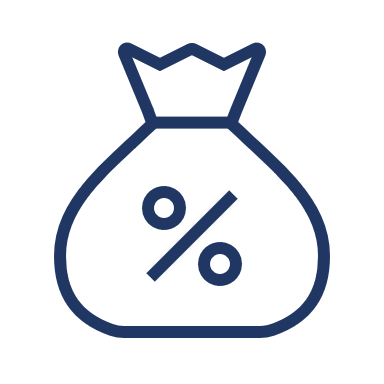 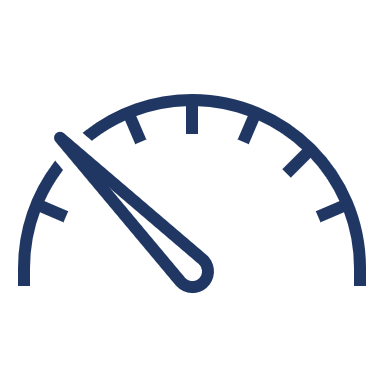 #Δίνουμε Ενέργεια στην Ελλάδα
Cost – Benefit Analysis
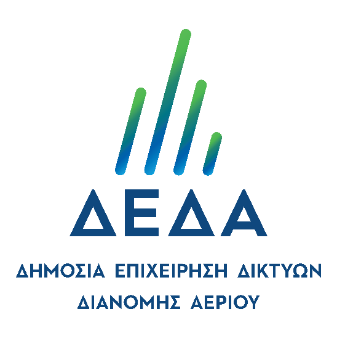 Εμπορικός Πελάτης # (Περιοχή)
Μοντέλο Κόστους Οφέλους
Συνολική Ετήσια Εξοικονόμηση / Περίοδος Επανείσπραξης Επένδυσης
1Το πετρέλαιο θέρμανσης και το υγραέριο λαμβάνεται υπόψη ότι υποκαθίστανται από το Φυσικό Αέριο κατά το 100%.
2Το Ετήσιο Κόστος Κατανάλωσης Καυσίμου πριν τη μετάβαση στο ΦΑ αφορά την ενεργειακή κατανάλωση.
3Για το Κόστος Μετατροπής και Εγκατάστασης λήφθηκαν δεδομένα από τους ίδιους τους πελάτες
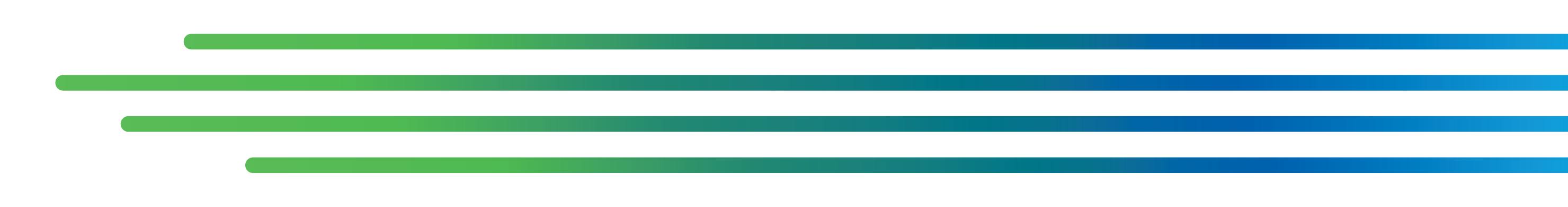 Υπολογισμός Οφέλους / Προστιθέμενης αξίας – Εστιατόρια
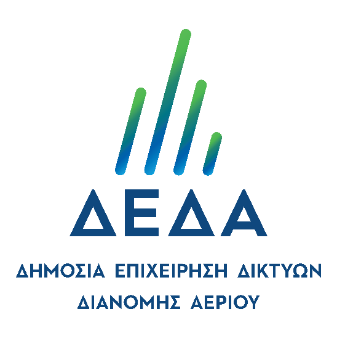 Τα εστιατόρια, αποτελούν ελκυστικές λύσεις τόσο για τη ΔΕΔΑ όσο και τον ίδιο τον πελάτη, σε περιπτώσεις που οι ενεργειακές καταναλώσεις LPG είναι ιδιαίτερα υψηλές …
Εστιατόριο #1
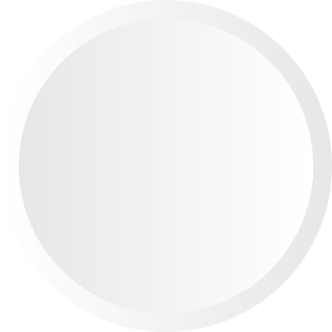 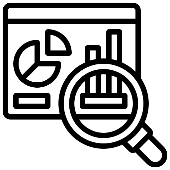 ~10 χιλ. €
Συνολική Ετήσια Εξοικονόμηση
~1 έτος
Περίοδος Επανείσπραξης Επένδυσης
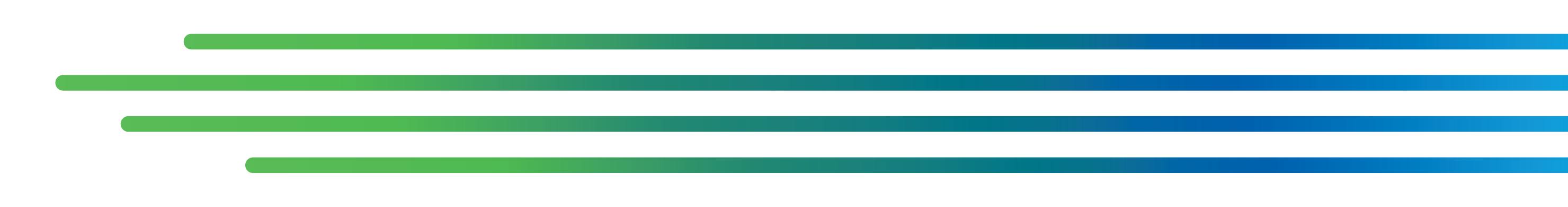 Υπολογισμός Οφέλους / Προστιθέμενης αξίας – Καφέ Μπάρ
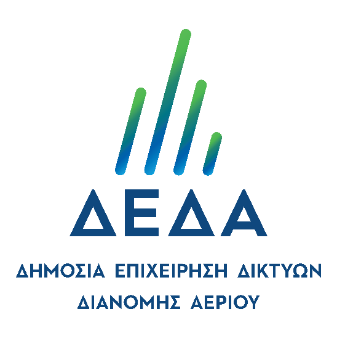 Καφέ-Μπαρ #2
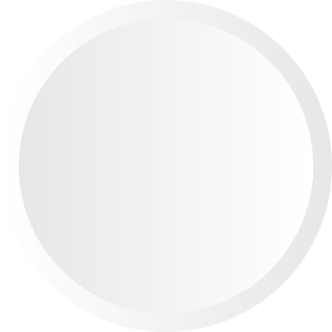 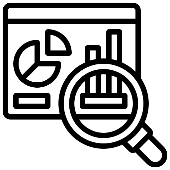 ~1,7 χιλ. €
Συνολική Ετήσια Εξοικονόμηση
~4 έτη
Περίοδος Επανείσπραξης Επένδυσης
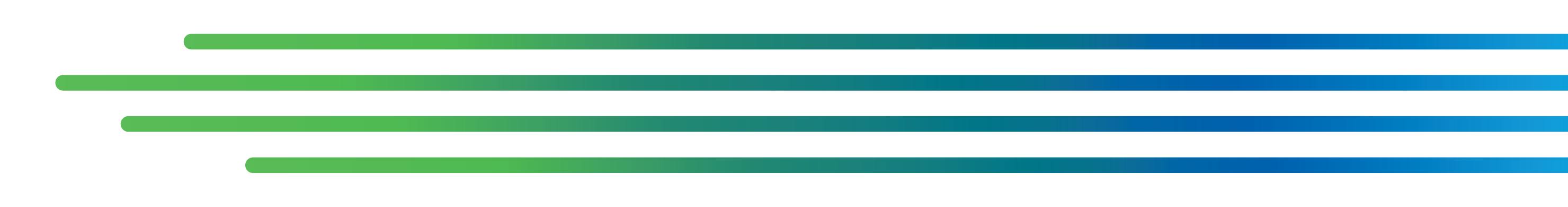 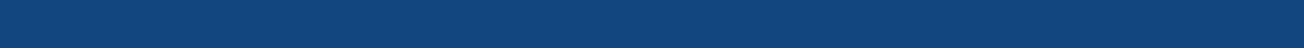 CRM
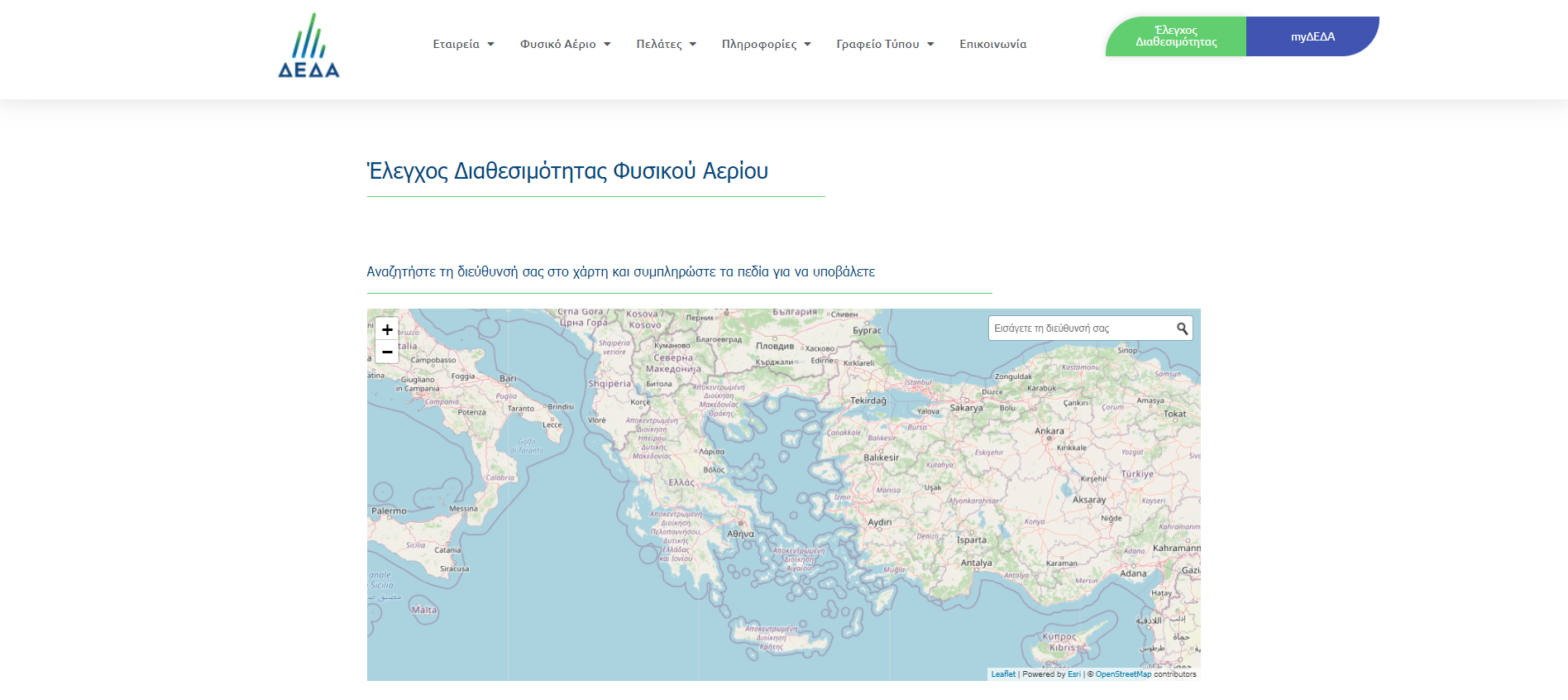 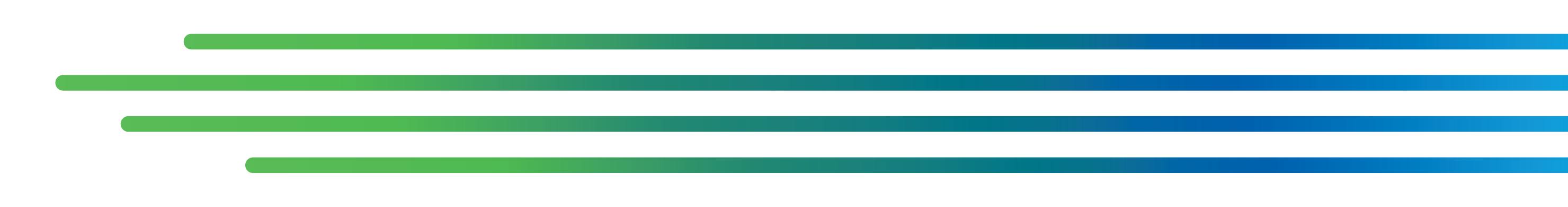 #ΔίνουμεΕνέργειαστηνΕλλαδα
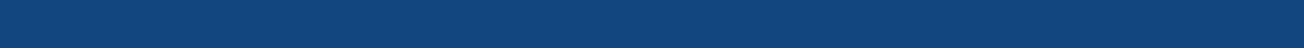 CRM
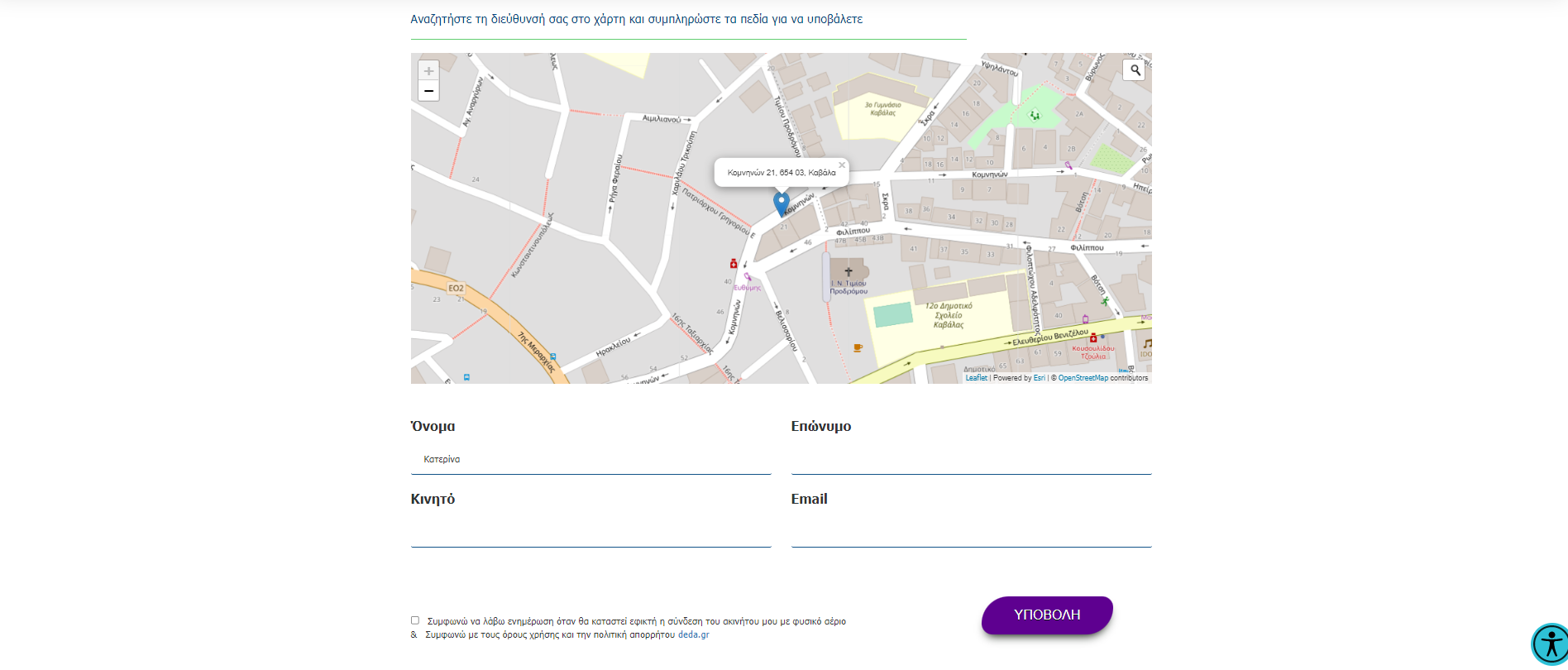 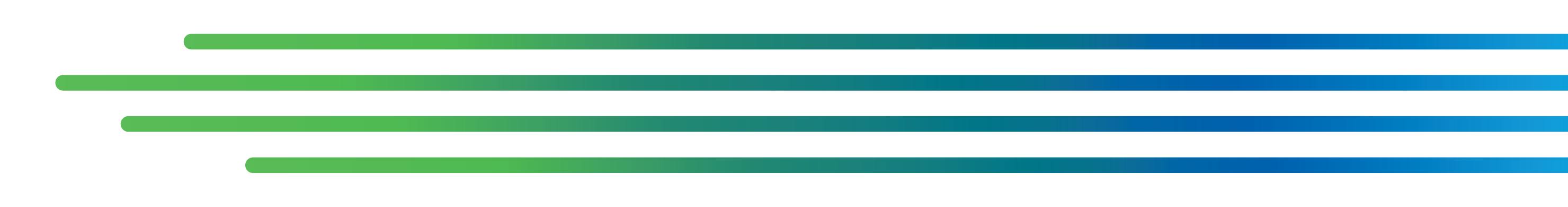 #ΔίνουμεΕνέργειαστηνΕλλαδα
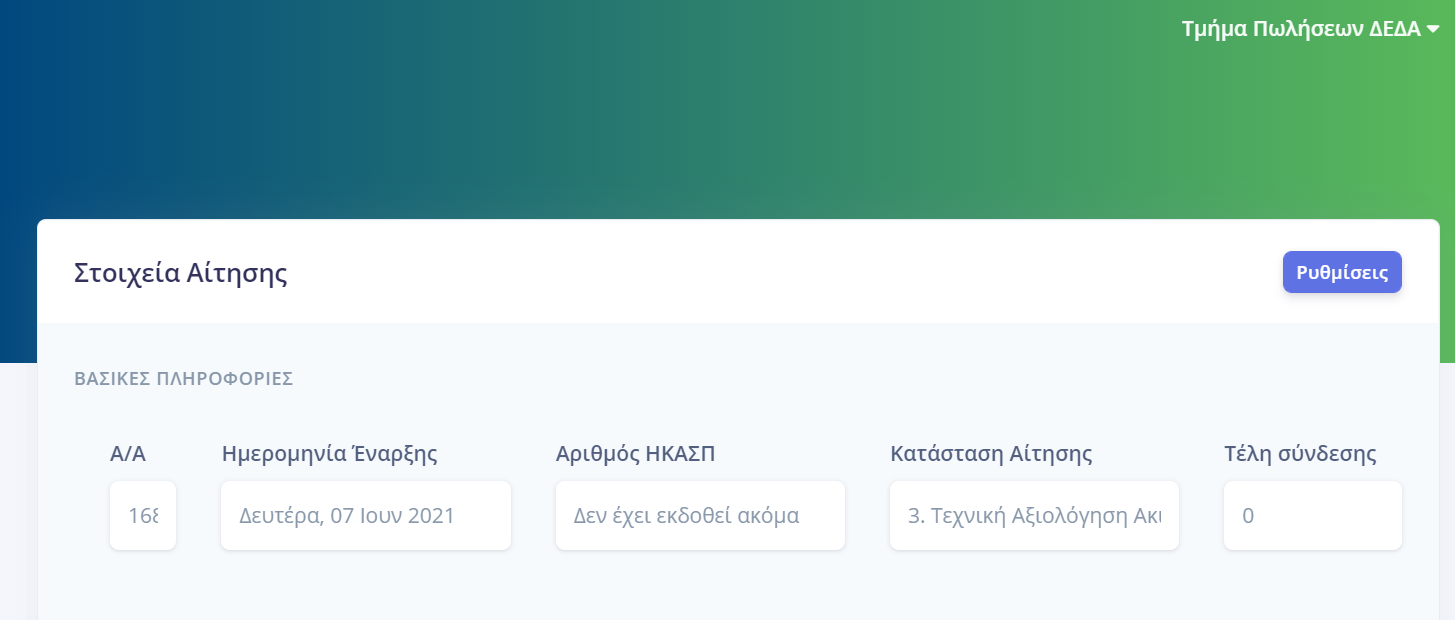 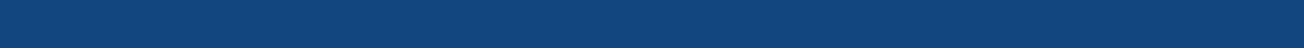 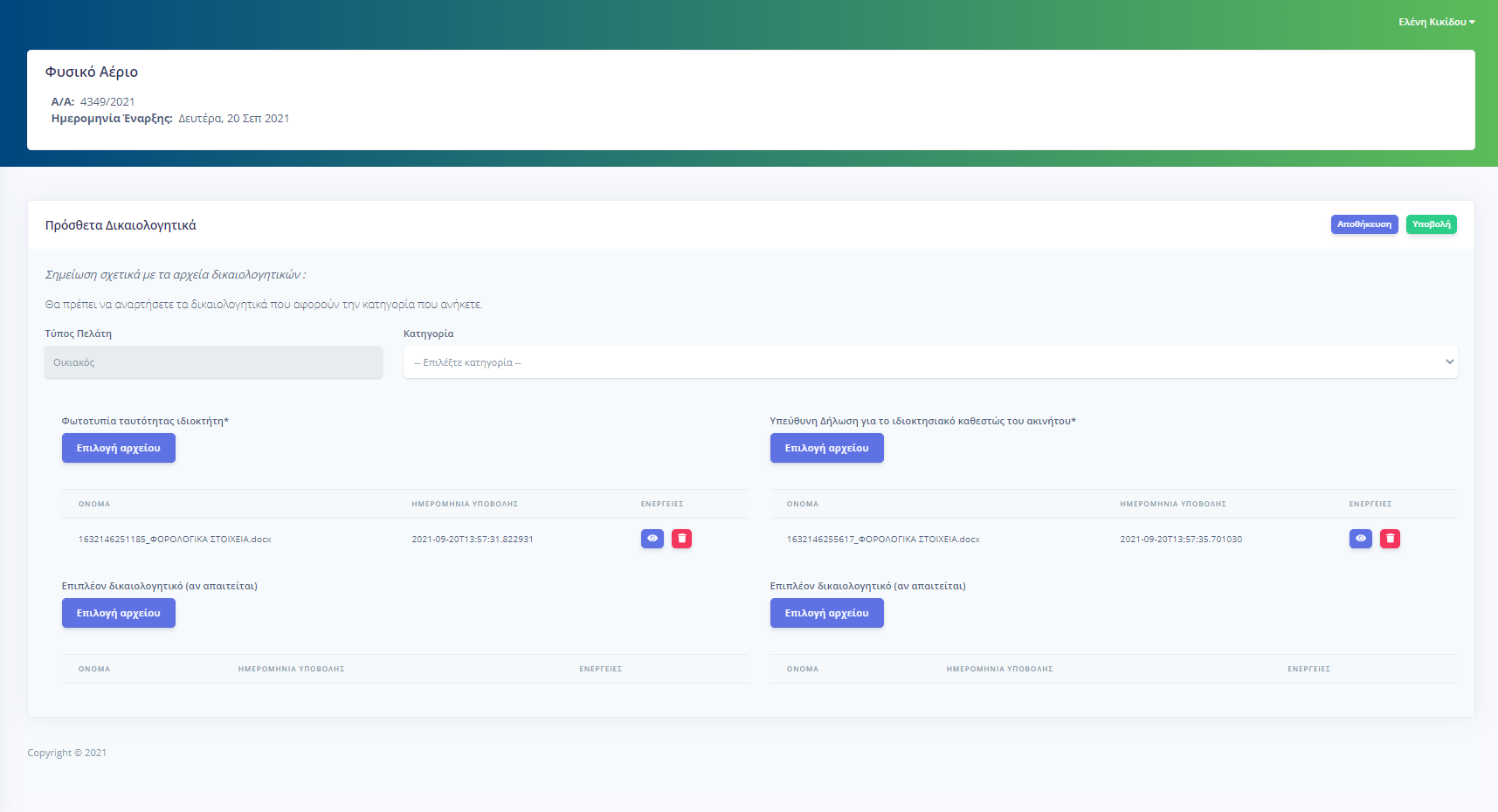 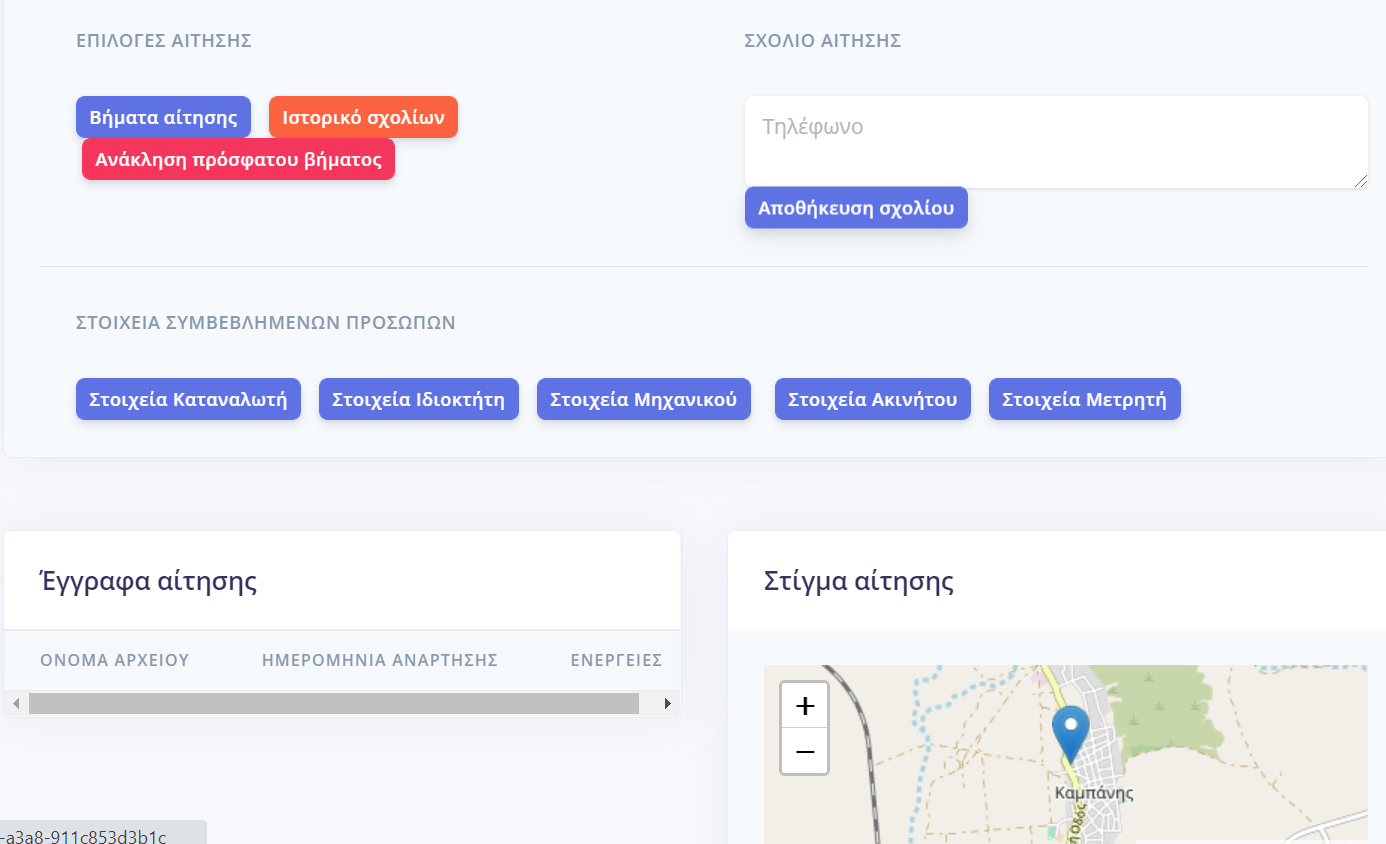 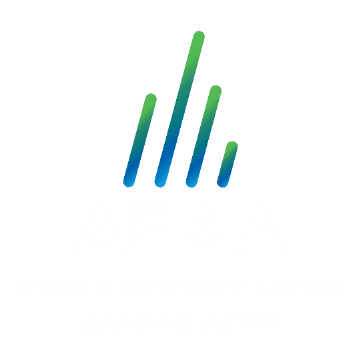 ΔΙΑΔΙΚΑΣΙΑ ΣΥΝΔΕΣΗΣ
1
5
2
4
3
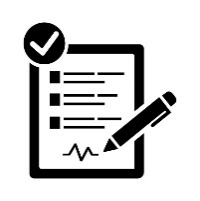 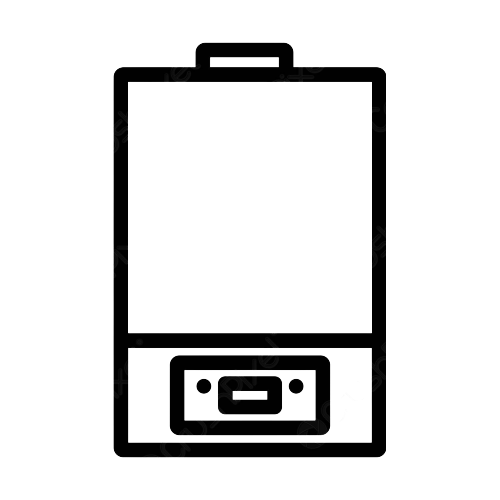 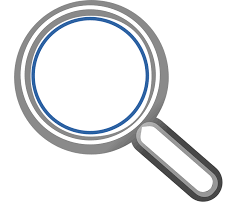 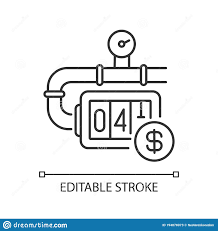 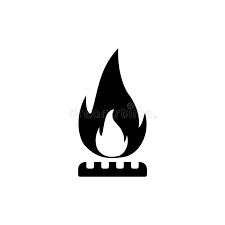 Υπογραφή σύμβασης σύνδεσης ΔΕΔΑ
Κατασκευή εσωτερικής εγκατάστασης βάσει της θεωρημένης μελέτης / Υπογραφή σύμβασης προμήθειας με Πάροχο φ.α.
Έλεγχος διαθεσιμότητας δικτύου & Αίτηση Σύνδεσης του ακινήτου σας στο δίκτυο φυσικού αερίου της ΔΕΔΑ
Έλεγχος εσωτερικής εγκατάστασης και τροφοδότηση με φυσικό αέριο
Κατασκευή εξωτερικής εγκατάστασης και τοποθέτηση μετρητή
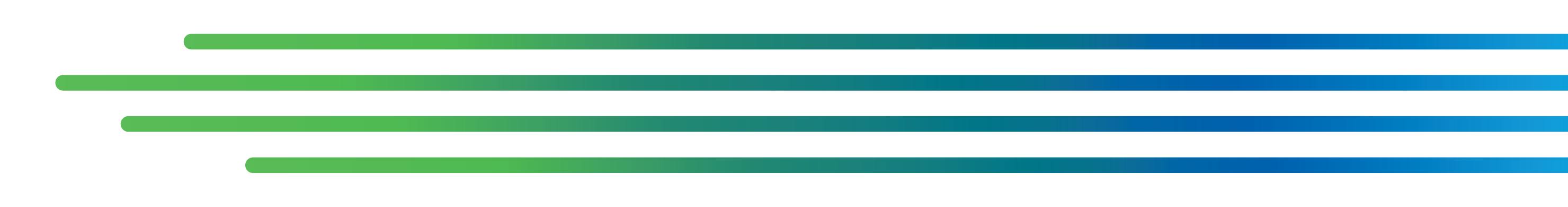 #ΔίνουμεΕνέργειαστηνΕλλαδα
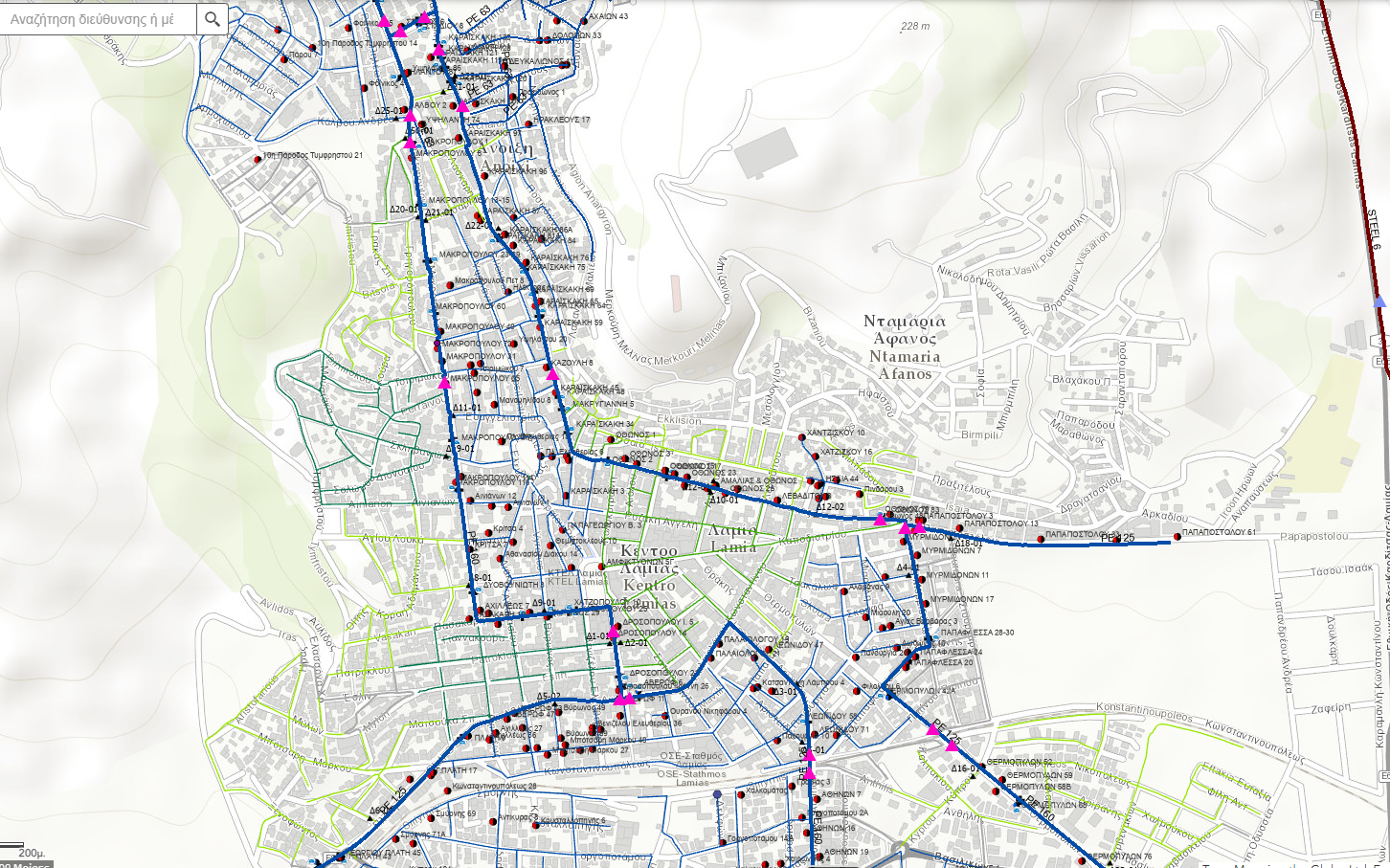 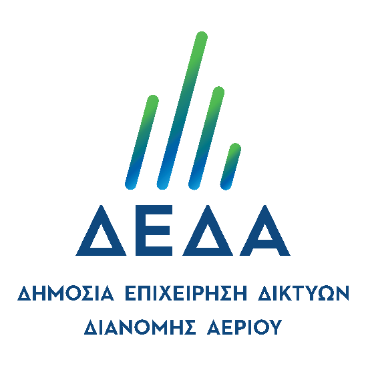 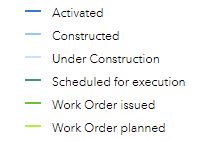 ΠΛΑΝΟ ΑΝΑΠΤΥΞΗΣ 
ΛΑΜΙΑ
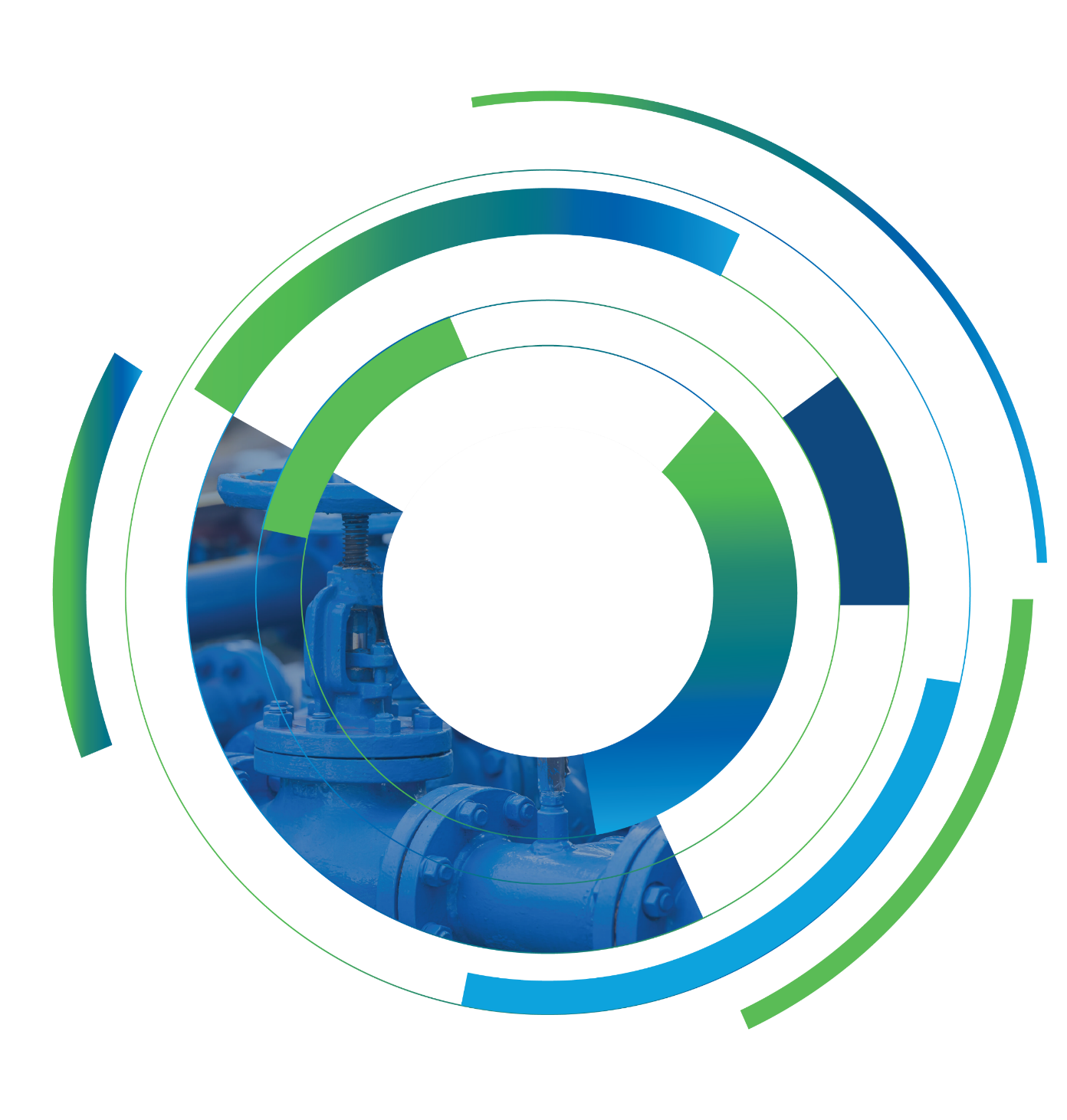 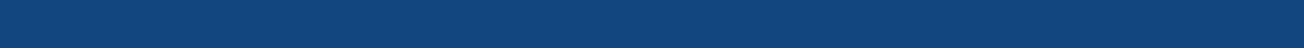 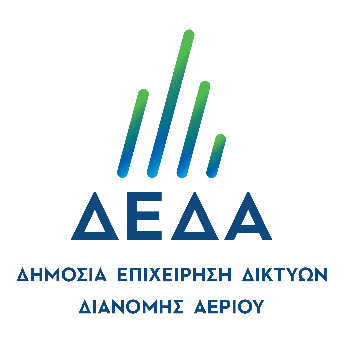 Δίνουμε Ενέργεια στην Ελλάδα
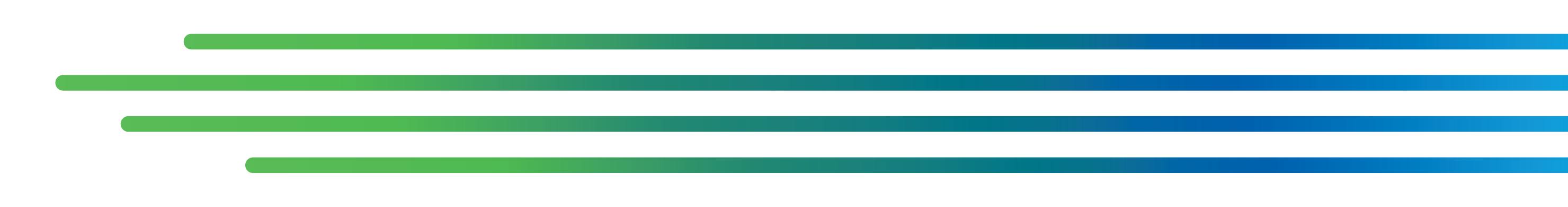